Laboratorní práce – Pokožka listu s průduchy
Vypracovala: Mgr. Miroslava Komárová
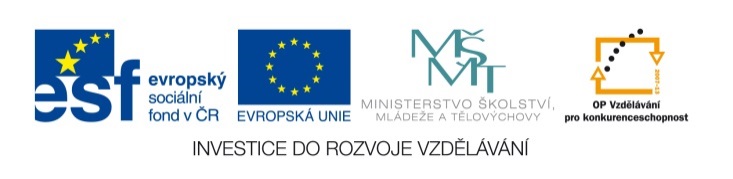 EU V-2 Př7Miroslava KomárováZŠ Zákupy
Název: Pozorování pokožky listu s průduchy
Cíl: pozorovat pokožku listů s průduchy
Doba: 45 minut
Pomůcky: mikroskop, potřeby pro mikroskopování, list jakékoli dvouděložné rostliny, interaktivní tabule
Úkol
Zhotov mikroskopický preparát listu s průduchy.

Pozoruj stavbu pokožky listu.
Postup práce
Ze spodní strany listu odděl co nejtenčí vrstvu pokožky.

Přenes ji na kapku vody na podložním sklíčku.

Preparát opatrně překryj krycím sklíčkem.

Pod mikroskopem pozoruj stavbu pokožky listu.

Pozorovaný preparát zakresli a popiš jednotlivé struktury.
Otázky
Jaký tvar mají průduchy v listech?

K čemu tyto části slouží?